Αποτελεσματικές στρατηγικές παρέμβασης
Παπαδαντωνάκης Γεώργιος
TEACCHTreatment and Education of Autistic and Communication Handicapped Children
Το TEACCH μεταφράζεται ως «θεραπεία και Εκπαίδευση Παιδιών με Αυτισμό και Διαταραχές Επικοινωνίας» και αποτελεί ένα πρόγραμμα εκπαίδευσης για παιδιά με διαταραχές του αυτιστικού φάσματος.

Τα βασικά στοιχεία του TEACCH είναι τα εξής:
Η φυσική δόμηση του περιβάλλοντος- κάθε δραστηριότητα φιλοξενείται σε συγκεκριμένο σημείο πχ. Περιοχή διδασκαλίας, ελεύθερου παιχνιδιού, δομημένου παιχνιδιού, φαγητού κ.λπ. (στόχος είναι να παραμείνει ο μαθητής για κάποιο χρονικό διάστημα σε ένα μέρος)
Το ατομικό ημερήσιο πρόγραμμα- το πρόγραμμα δίνεται στο μαθητή είτε γραπτά, είτε με εικόνες, σχήματα ή αντικείμενα (στόχος είναι να ξέρει το παιδί τι θα κάνει την επόμενη στιγμή)
Το σύστημα ατομικής εργασίας- αποτελεί τρόπο οργάνωσης κάθε δραστηριότητας στο σχολείο ή στο σπίτι (τι δουλειά θα κάνω; Πότε θα την κάνω; Πού θα την κάνω; Για πόση ώρα; Πώς ξέρω ότι τελείωσα; Τι θα κάνω μετά;)
Η οπτική παρουσίαση των δραστηριοτήτων πχ. Τοποθέτηση υλικών σε κουτιά, οπτικές οδηγίες για τον τρόπο χρήσης των υλικών, σηματοδότηση δραστηριότητας με χρώματα κ.λπ
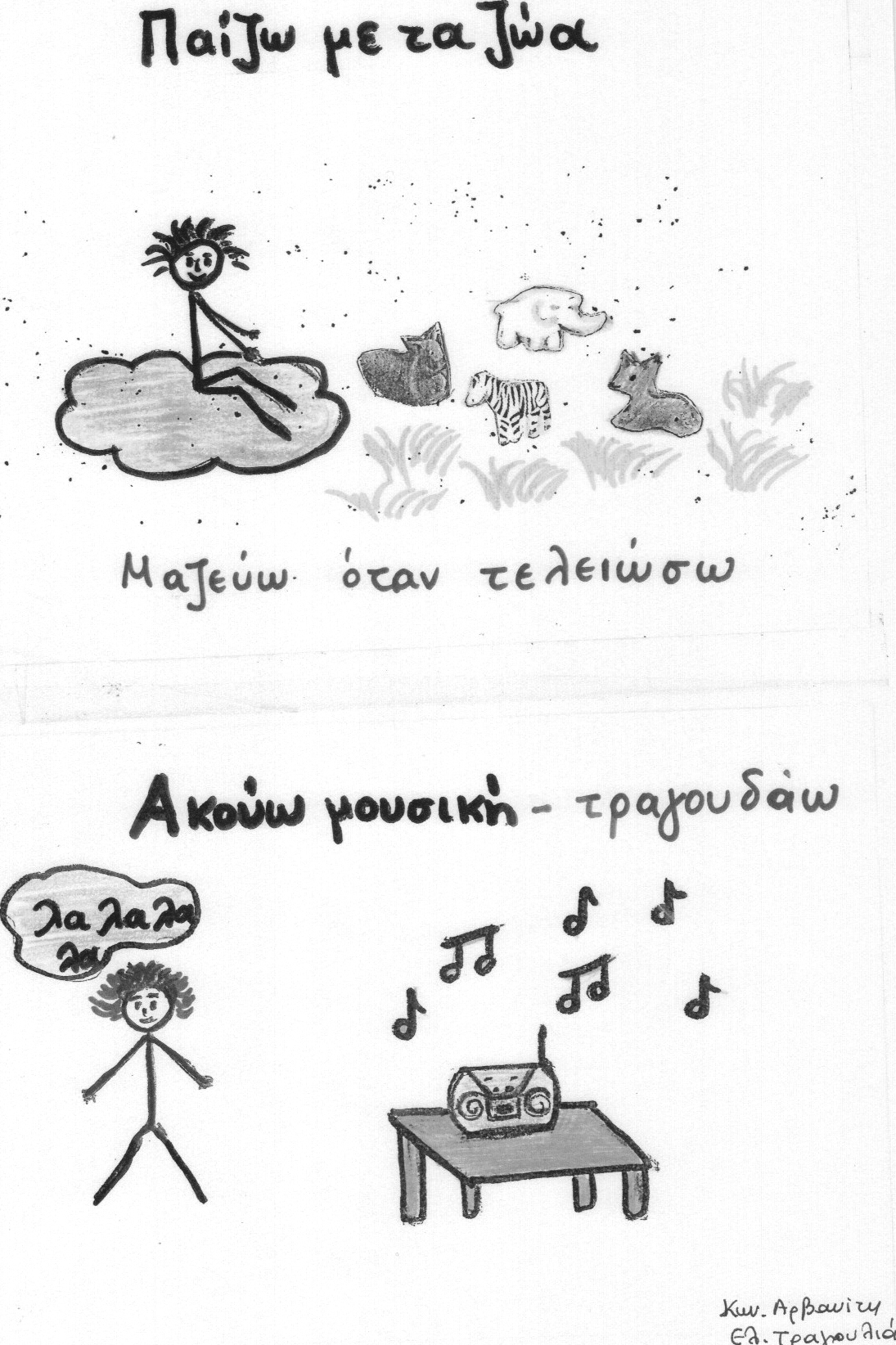 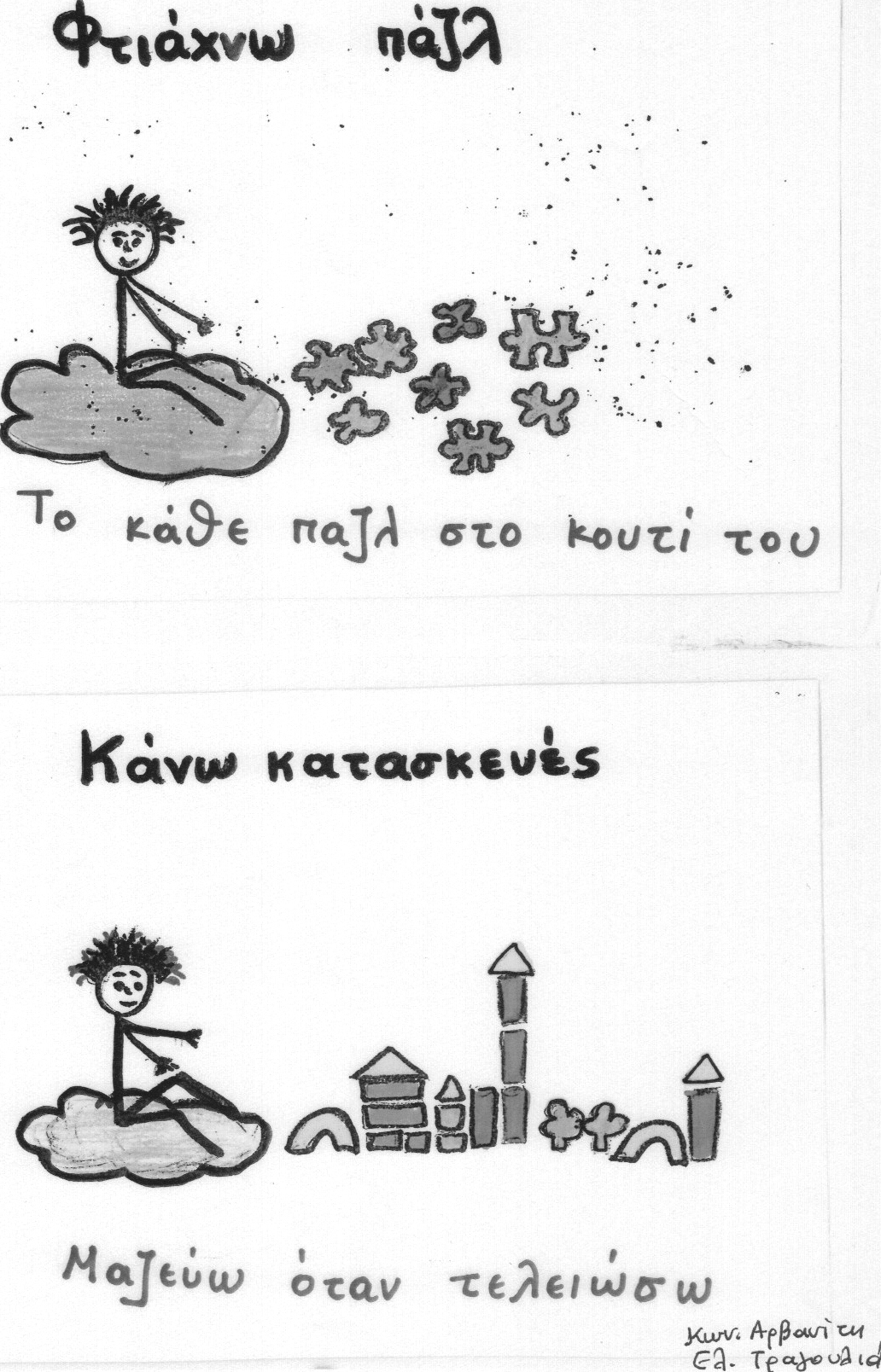 PECSPICTURE EXCHANGE COMMUNICATION SYSTEM
To PECS μεταφράζεται ως «Σύστημα επικοινωνίας μέσω ανταλλαγής εικόνων» και είναι ένα πρόγραμμα επικοινωνίας που επιτρέπει σε παιδιά και ενήλικες με διαταραχές της επικοινωνίας χωρίς λειτουργικό λόγο να αρχίσουν να επικοινωνούν.

	Αναπτύχθηκε το 1985 από τους Αμερικανούς Lori Frost and Andy Bondy.

	Τα παιδιά μαθαίνουν να επικοινωνούν χρησιμοποιώντας εικόνες, ώστε να μάθουν γραμματικές δομές, σημασιολογικές σχέσεις και λειτουργίες επικοινωνίας
Κοινωνικεσ Ιστοριεσ
Κοινωνικεσ ιστοριεσ
Είναι ιστορίες καθημερινής πρακτικής που  απευθύνονται σε παιδιά που παρουσιάζουν διάχυτη αναπτυξιακή διαταραχή 
Συμβάλλουν στην ομαλή κοινωνική προσαρμογή των παιδιών 
Οδηγούν πάντα σε ένα αποτέλεσμα, μία λύση για τα παιδιά
Κοινωνικεσ ιστοριεσ
Ο στόχος μιας Κοινωνικής Ιστορίας είναι να διασφαλίσει την πληροφόρηση του παιδιού  για καταστάσεις,  που το παιδί δυσκολεύεται να ακολουθήσει και που για άλλους είναι αυτονόητες Gray, 1998· Howley & Arnold, 2005).
Π.χ ψωνιζω στον φούρνο, περιμένω τη σειρά μου
Η Carol Gray (1998) αναφέρει ότι «Μια Κοινωνική Ιστορία είναι μια σύντομη ιστορία που έχει μια συγκεκριμένη μορφή και στοχεύει να περιγράψει με αντικειμενικό τρόπο μια κοινωνική κατάσταση, ένα άτομο, μια ικανότητα, ένα γεγονός ή μια έννοια (σελ.171).
Κοινωνικεσ ιστοριεσ (σκοποσ)
Διηγούνται μια ιστορία, μια δεξιότητα ή μια έννοια 
 Περιγράφουν καταστάσεις που για τυπικά αναπτυσσόμενα παιδιά θεωρούνται αυτονόητα (πώς να κάνω μπάνιο, πώς ντύνομαι, πως παραγγέλνω στο εστιατόριο)
Πληροφορούν, καθησυχάζουν, παρηγορούν, υποστηρίζουν, επαινούν και υποδεικνύουν τρόπους διόρθωσης συμπεριφοράς
Κοινωνικεσ ιστοριεσ
Στα πλαίσια της συμπεριληπτικής εκπαίδευσης έχει φανεί ότι η χρήση των κοινωνικών ιστοριών βοηθούν τόσο τα παιδιά με αυτισμό όσο και τους συμμαθητές τους να κατανοήσουν τις δυσκολίες τους αλλά και τον τρόπο σκέψης τους 
 ο Attwood (1998) τονίζει ότι η χρήση της μπορεί να αποδειχθεί ωφέλιμη και για τις δύο πλευρές, καθώς βοηθά το ίδιο το άτομο με αυτισμό και τα τυπικά αναπτυσσόμενα άτομα να κατανοήσουν καλύτερα την οπτική και τον μοναδικό τρόπο που αντιλαμβάνονται την κοινωνική πραγματικότητα τα άτομα με αυτισμό.
Κοινωνικεσ ιστοριεσ (σχεδιασμοσ)
Παρουσιάζουν δεξιότητες και έννοιες βήμα-βήμα καθώς λαμβάνουν υπόψη τους την έλλειψη συγκέντρωσης των παιδιών με διάχυτη αναπτυξιακή διαταραχή και τη δυσκολία τους να αναπτύσσουν την κεντρική συνοχή μιας εικόνας ( πολλά παιδιά τείνουν να κοιτούν τις λεπτομέρειες και όχι τη συνολική εικόνα)
Κοινωνικεσ  ιστοριεσ (περιεχομενο)
Οι κοινωνικές ιστορίες περιλαμβάνουν έναν συνδυασμό τεσσάρων διαφορετικών τύπων προτάσεων (Gray, 1998):
Α. τις περιγραφικές προτάσεις (descriptive sentences) που περιγράφουν την κατάσταση. 
Παράδειγμα 1 : Στις 5 το απόγευμα πηγαίνω στην θεραπεύτριά μου για να κάνω μάθημα 
Παραδειγμα 2: Στις 8 το πρωί πηγαίνω στο σχολείο
Κοινωνικεσ ιστοριεσ (περιεχομενο)
Β. Οι προτάσεις προοπτικής (perspective sentences) είναι αυτές που περιγράφουν  τις σκέψεις και τα συναισθήματα και τις επιθυμίες των άλλων  (Smith, 2003).
Παράδειγμα: Η θεραπεύτρια μου με περιμένει και είναι χαρούμενη που πηγαίνω εκεί 
Παράδειγμα 2: Η δασκάλα μου πάντα είναι εκεί και χαίρεται που πηγαίνω στο σχολείο
Κοινωνικεσ ιστοριεσ (περιεχομενο )
Γ. Οι καθοδηγητικές προτάσεις (directive sentences) υποδεικνύουν συμπεριφορές σε μια δεδομένη κατάσταση
Παράδειγμα : θα προσπαθήσω να συνεργαστώ και να δουλέψω με την θεραπεύτρια μου 
Παράδειγμα 2: Θα περπατήσω με τη μαμά μέχρι η κυρία να μου ανοίξει την πόρτα και να μου πει καλημέρα
Κοινωνικεσ ιστοριεσ (περιεχομενο)
Δ. Οι προτάσεις ελέγχου (control sentences) είναι προτάσεις γραμμένες από το ίδιο το άτομο με αυτισμό, για να εντοπίσει τις τεχνικές που θα τον βοηθήσουν να θυμηθεί τις πληροφορίες της κοινωνικής ιστορίας. ( απευθύνονται σε μεγαλύτερης ηλικίας άτομα που είναι υψηλής λειτουργικότητας)
Η ΘΕΩΡΙΑ ΤΟΥ ΣΥΜΠΕΡΙΦΟΡΙΣΜΟΥ
Πολύ συνοπτικά η θεωρία του συμπεριφορισμού στηρίχθηκε κατά πολύ στην αλλαγή της αυτόματης συμπεριφοράς των παιδιών καθώς και ενέταξε στην πράξη την θετική και αρνητική ενίσχυση. Επίσης ο συμπεριφορισμός χρησιμοποίησε κατά πολύ την τιμωρία. Θα περάσουμε στις τεχνικές που χρησιμοποίησε ο συμπεριφορισμός.
ΤΕΧΝΙΚΕΣ ΣΥΜΠΕΡΙΦΟΡΙΣΜΟΥ
Οι τεχνικές και στρατηγικές του συμπεριφορισμού είναι πολύ συγκεκριμένες: 
•	Αυστηρή ανάλυση βημάτων στην κάθε δραστηριότητα(π.χ δέσιμο κορδονιών)
•	Ο καθορισμός συμπεριφοριστικών στόχων
•	Η χρήση της ενίσχυσης 
•	Η κινητοποίηση
•	Η διαμόρφωση της συμπεριφοράς
•	Φυσική και γενική επίδειξη δεξιοτήτων από τον εκπαιδευτικό
•	Σταδιακή απόσυρση του εκπαιδευτικού από την συστηματική επίδειξη και αυστηρή διδασκαλία των βημάτων
•	Η συντήρηση και η γενίκευση της συμπεριφοράς
ΠΡΑΚΤΙΚΕΣ ΣΥΜΠΕΡΙΦΟΡΙΣΜΟΥ
Οι πρακτικές του συμπεριφορισμού θεωρούνται πρακτικές  με πλούσια εμπειρική στήριξη είναι: 
1.	Η συστηματική διδασκαλία 
Η  συστηματική διδασκαλία περιλαμβάνει  τον προσεκτικό σχεδιασμό και επανασχεδιασμό διδακτικών στόχων με βάση τα αποτελέσματα της ποσοτικής και ποιοτικής αξιολόγησης των παιδιών, τον ακριβή προσδιορισμό των μεθόδων για την διδασκαλία των στόχων, την εφαρμογή της διδασκαλίας , τη λεπτομερή καταγραφή της επίδοσης του παιδιού, την αξιολόγηση της διδασκαλίας, τον επανασχεδιασμό  με βάση τα ποσοτικά και ποιοτικά δεδομένα.
ΠΡΑΚΤΙΚΕΣ ΣΥΜΠΕΡΙΦΟΡΙΣΜΟΥ
2.	Η άμεση διδασκαλία 
Πρότυπο από τον εκπαιδευτικό και εξάσκηση από τον μαθητή
Στην αρχή καθοδήγηση και έπειτα αυτονόμηση . Επιφέρει θετικά αποτελέσματα  στην κατάκτηση κοινωνικών δεξιοτήτων (π.χ παιχνίδι
ΠΡΑΚΤΙΚΕΣ ΣΥΜΠΕΡΙΦΟΡΙΣΜΟΥ
3.	Η διδασκαλία των διακριτών δοκιμών 
Είναι ευρύτατα διαδεδομένη στην εφαρμοσμένη ανάλυση της συμπεριφοράς (ABA) και χρησιμοποιείται στη εξατομικευμένη διδασκαλία. Βασική προϋπόθεση: προσελκύω την προσοχή του μαθητή πριν του παρουσιάσω την οδηγία.  Η σωστή απάντηση ή ορθή αντίδραση εκ μέρους του παιδιού  συνοδεύεται από  επιβράβευση . Η λανθασμένη απάντηση από  διόρθωση
Οι ενισχύσεις φαίνονται να έχουν αποτέλεσμα ( αισθητηριακά ερεθίσματα # υλικές ανταμοιβές)
https://youtu.be/7pN6ydLE4EQ
ΠΡΑΚΤΙΚΕΣ ΣΥΜΠΕΡΙΦΟΡΙΣΜΟΥ
4.	Η ανάλυση έργου 
Συνίσταται στη ανάλυση και διδασκαλία μιας δραστηριότητας σε διακριτά ΒΗΜΑΤΑ με αυξανόμενο βαθμό δυσκολίας. Απευθύνονται σε άτομα χαμηλής λειτουργικότητας και βοηθούν στην εκμάθηση δεξιοτήτων καθημερινής ζωής
ΑΝΑΛΥΣΗ ΕΡΓΟΥ
5.	Η φυσική καθοδήγηση
Βοηθούν στην εκμάθηση καθημερινών δεξιοτήτων μέσα από την φυσική καθοδήγηση 
https://youtu.be/TDijJjKHMVQ

6.	Οι λεκτικές προτροπές 
Η διδασκαλία κατά περίσταση ή αλλιώς η εκπαίδευση στο φυσικό περιβάλλον έχει πολύ θετικά αποτελέσματα στην ανάπτυξη της αυθόρμητης επικοινωνίας των μαθητών με ειδικές εκπαιδευτικές ανάγκες . 
Δεν  είναι προσχεδιασμένη διδασκαλία αλλά ο ενήλικας χρησιμοποιεί κάθε ευκαιρία για την ανάπτυξη της αμφίδρομης επικοινωνίας
7.	Η διδασκαλία κατά περίσταση 
Η διδασκαλία κατά περίσταση ή αλλιώς η εκπαίδευση στο φυσικό περιβάλλον έχει πολύ θετικά αποτελέσματα στην ανάπτυξη της αυθόρμητης επικοινωνίας των μαθητών με ΕΕΑ. 
Δεν  είναι προσχεδιασμένη διδασκαλία αλλά ο ενήλικας χρησιμοποιεί κάθε ευκαιρία για την ανάπτυξη της αμφίδρομης επικοινωνίας  
8.	Η διδασκαλία μέσω συνομιλήκων 
Είναι η δημιουργία ομάδων με σκοπό να βοηθηθεί  ένας μαθητής με ειδικές εκπαιδευτικές ανάγκες από έναν συνομίληκό του
Συζήτηση
ποια θεωρείτε ότι είναι τα πλεονεκτήματα και μειονεκτήματα της εφαρμογής συμπεριφοριστικών προσεγγίσεων στα παιδιά με  πολλαπλές αναπηρίες. Σκεφτείτε ότι θα θέλαμε να διδάξουμε ένα παιδί να φοράει το μπουφάν του και να εφαρμόσουμε μια δραστηριότητα σύμφωνα με την θεωρία του συμπεριφορισμού. Καταγράψτε σύντομα τα βήματα)  που θα σχεδιάζατε και τα αποτελέσματα που θα είχατε καθώς και τα προβλήματα που θα προέκυπταν κατά την γνώμη σας.
ΠΛΕΟΝΕΚΤΗΜΑΤΑ ΚΑΙ ΜΕΙΟΝΕΚΤΗΜΑΤΑ
Πολλές από τις αρχές του συμπεριφορισμού ενδείκνυνται για μια αποτελεσματική παρέμβαση. Αρχές όπως οι καθαροί στόχοι, η ενίσχυση, η μείωση της χαοτικής πράξης, η ακριβής αξιολόγηση. Υπάρχουν βέβαια και σοβαρότατα μειονεκτήματα καθώς η διαδικασία δεν αφήνει περιθώρια για αυθόρμητες αλληλεπιδράσεις που τις περισσότερες φορές είναι πολύ χρήσιμες για τον εκπαιδευτικό και το παιδί. Το παιδί μπορεί να επιδείξει μια συμπεριφορά αυθόρμητα και αν δεν ληφθεί υπ΄όψιν επειδή δεν εμπίπτει στην σχεδιασμένη δραστηριότητα ο εκπαιδευτικός να χάσει μια πολύ σοβαρή εξήγηση για το πώς νιώθει το παιδί. Δεν δίνονται εμπειρίες μάθησης στο παιδί καθώς η διδασκαλία είναι αυστηρά οργανωμένη και ελεγχόμενη. Είναι ιδιαίτερα δασκαλοκεντρική και δεν λαμβάνει ιδιαίτερα υπ΄όψιν τις ανάγκες του παιδιού καθώς στοχεύει  να επιτύχει τους προκαθορισμένους στόχους. Ειδικά για τα παιδιά με  πολλαπλές αναπηρίες πρέπει να είμαστε πολύ προσεκτικοί για στόχους που θέτουμε ειδικά να περιλαμβάνουν κινητικές  και γνωστικές δεξιότητες.
ΘΕΩΡΙΑ ΤΗΣ ΑΛΛΗΛΕΠΙΔΡΑΣΗΣ
Η θεωρία της αλληλεπίδρασης έρχεται να αντικαταστήσει την θεωρία του συμπεριφορισμού καθώς τα μειονεκτήματα της εφαρμογής συμπεριφοριστικών θεωριών έγιναν σαφή.  Τα μεγαλύτερα μειονεκτήματα που είναι η γνώση χωρίς νόημα για το παιδί και ο αυστηρός τρόπος διδασκαλίας απασχόλησαν πολύ τους ειδικούς και αυτή η ανησυχία οδήγησε στην ανάπτυξη της θεωρίας της αλληλεπίδρασης.
ΘΕΩΡΙΑ ΤΗΣ ΑΛΛΗΛΕΠΙΔΡΑΣΗΣ
Η θεωρία της αλληλεπίδρασης δίνει έμφαση στις αλληλεπιδράσεις, είναι ενστικτώδης και δεν περιέχει αυστηρά καθορισμένα βήματα και μεθόδους. Μέσα από την θεωρία της αλληλεπίδρασης δίνεται έμφαση στην διαδικασία της μάθησης και όχι στην παραγωγή αντιδράσεων μέσα από την αυστηρή δομή διδασκαλίας.
ΘΕΩΡΙΑ ΤΗΣ ΑΛΛΗΛΕΠΙΔΡΑΣΗΣ
Δεν υπάρχει ‘συνταγή’ που να δίνεται για το πώς οι αλληλεπιδράσεις μπορούν να γίνουν παραγωγικές εμπειρίες και να καταλήξουν σε μια αποτελεσματική διδασκαλία. Το μόνο που πρεσβεύει η θεωρία της αλληλεπίδρασης είναι ότι  η επιτυχής διδασκαλία στηρίζεται στην αμφίδρομη και θετική σχέση μεταξύ του εκπαιδευτικού και του παιδιού.  Η βασική αρχή της θεωρίας της αλληλεπίδρασης βρίσκεται στην ιδέα ότι η μάθηση γίνεται μέσα από την αλληλεπίδραση του παιδιού με το περιβάλλον και αυτό βέβαια δεν είναι κάτι καινούργιο καθώς η ιδέα έχει αναπτυχθεί και από τους Piaget και Vygotsky.  Η ανάπτυξη λοιπόν της θεωρίας της αλληλεπίδρασης έχει επηρεαστεί ιδιαίτερα από τις θεωρίες παραπάνω.
ΘΕΩΡΙΑ ΤΗΣ ΑΛΛΗΛΕΠΙΔΡΑΣΗΣ
Επίσης η θεωρία της αλληλεπίδρασης επηρεάστηκε από την θεωρία που αναλύει τις αλληλεπιδράσεις μητέρας και βρέφους και το πώς αναπτύσσεται η επικοινωνία μεταξύ τους. Η ανάλυση αυτής της αλληλεπίδρασης μητέρας και βρέφους είναι πολύ χρήσιμη όταν θέλουμε να εξετάσουμε την αλληλεπίδραση μεταξύ του εκπαιδευτικού και του παιδιού με βαριές και πολλαπλές αναπηρίες. Αυτό γιατί  τα παιδιά με  πολλαπλές αναπηρίες πολλές φορές φαίνεται ότι επικοινωνούν όπως τα βρέφη.
Η ΔΟΜΗ ΤΗΣ ΠΡΟΣΕΓΓΙΣΗΣ ΤΗΣ ΑΛΛΗΛΕΠΙΔΡΑΣΗΣ
Η προσέγγιση της αλληλεπίδρασης δεν είναι ένα οργανωμένο πακέτο με βήματα και καθορισμένες μεθόδους όπως η προσέγγιση του συμπεριφορισμού.  Έτσι είναι δύσκολο να την ορίσουμε καθώς είναι πολύ ευέλικτη και προσαρμοστική προσέγγιση. Ο Collis and Lacey (1996) αναγνώρισαν τα βασικά χαρακτηριστικά της προσέγγισης της αλληλεπίδρασης και τα αποτύπωσαν στο παρακάτω σχεδιάγραμμα (1)
ΒΑΣΙΚΑ ΣΤΟΙΧΕΙΑ ΤΗΣ ΘΤΑ
•	Δίνεται έμφαση στην διαδικασία μάθησης και όχι στην παραγωγή επιθυμητών από τον εκπαιδευτικό αποτελεσμάτων. Το πώς αλληλεπιδρά το παιδί με τα αντικείμενα και τους ανθρώπους είναι πιο σημαντικό από το αν κατάφερε τον διδακτικό στόχο (να απαντήσει δηλαδή σε μια ερώτηση σωστά).
ΒΑΣΙΚΑ ΣΤΟΙΧΕΙΑ ΤΗΣ ΘΤΑ
•	Δίνεται σημασία στην ανάπτυξη της κατανόησης μέσα από αλληλεπίδραση με το περιβάλλον (κοινωνικό και φυσικό). Οι δραστηριότητες είναι πάντα έτσι δομημένες ώστε να έχουν σχέση με την καθημερινότητα και την ρουτίνα του παιδιού και να αναπτύσσουν την κατανόηση του για το περιβάλλον
ΒΑΣΙΚΑ ΣΤΟΙΧΕΙΑ ΤΗΣ ΘΤΑ
•	Δίνεται σημασία στην ενεργό συμμετοχή του μαθητή. Πάντα κινητοποιείται ο μαθητής άσχετα με την κινητική του ικανότητα να εκφραστεί και να συμμετέχει με όποιον τρόπο και να μπορεί. Πάντα μπορούμε να κινητοποιήσουμε ένα μαθητή να δεχτεί ή να αρνηθεί μια δραστηριότητα και αυτό είναι ενεργός συμμετοχή.
ΒΑΣΙΚΑ ΣΤΟΙΧΕΙΑ ΤΗΣ ΘΤΑ
•	Υπάρχει διαπραγμάτευση της διδασκαλίας μεταξύ του μαθητή και του εκπαιδευτικού. Μπορεί να είναι δύσκολο να φανταστούμε πως γίνεται η διαπραγμάτευση της διδασκαλίας με ένα μαθητή με πολλαπλές αναπηρίες. Παρόλα αυτά  το να λαμβάνουμε υπ΄όψιν τα σήματα που μας δίνει ο μαθητής είναι το πρώτο βήμα για να διαπραγματευτούμε μαζί του τι θα διδάξουμε
ΒΑΣΙΚΑ ΣΤΟΙΧΕΙΑ ΤΗΣ ΘΤΑ
•	Η διδασκαλία στοχεύει στο να νοηματοδοτεί με ένα τρόπο την καθημερινότητα του μαθητή. Φτιάχνουμε δραστηριότητες που θα βοηθήσουν το παιδί στην καθημερινότητα του και δεν είναι άσχετες με τις ανάγκες του. Αν ξέρουμε λοιπόν ότι σε ένα μαθητή αρέσει πολύ η μουσική καλό είναι να βρούμε μαζί του τον τρόπο να του μάθουμε πώς να ζητά την μουσική.
ΒΑΣΙΚΑ ΣΤΟΙΧΕΙΑ ΤΗΣ ΘΤΑ
•	Υπάρχει συνεργασία και ισότητα μεταξύ του εκπαιδευτικού και του μαθητή. Δεν κυριεύει την διδασκαλία ο εκπαιδευτικός. Ακούμε το παιδί και βλέπουμε τις αντιδράσεις του, δεν συνεχίζουμε την διδασκαλία άσχετα με τις προτιμήσεις του παιδιού.
ΕΝΤΑΤΙΚΗ ΑΛΛΗΛΕΠΙΔΡΑΣΗ
Η Θεωρία της αλληλεπίδρασης έχει δανείσει τις αρχές της σε προσεγγίσεις όπως η ‘ εντατική αλληλεπίδραση’ η οποία έχει γίνει πολύ γνωστή και εφαρμόζεται σε εκπαιδευτικά πλαίσια που φιλοξενούν  παιδιά με  πολλαπλές αναπηρίες. Κάθε προσέγγιση που έχει σαν βάση την θεωρία της αλληλεπίδρασης στοχεύει στην δόμηση αμφίδρομης επικοινωνίας μεταξύ του παιδιού και του εκπαιδευτικού αλλά και στην  ανάπτυξη της κατανόησης με το περιβάλλον
ΕΝΤΑΤΙΚΗ ΑΛΛΗΛΕΠΙΔΡΑΣΗ
Η αναφορά στην θεωρία της αλληλεπίδρασης μπορεί να προκαλεί τις αντιδράσεις μας και την αμφιβολία μας για το πώς μπορούμε να κάνουμε ένα παιδί με  πολλαπλές αναπηρίες ενεργό συμμετέχοντα στην εκπαιδευτική διαδικασία. Η πραγματικότητα σε αυτή την ανησυχία είναι ότι η συμμετοχή του παιδιού μπορεί να μην είναι πασιφανής σε όλους, σίγουρα όμως θα κάνει την διαφορά στην δική του ζωή και συναισθηματική κατάσταση.
Δραστηριότητα 2
Παρακολουθήστε το βιντεο και συζητήστε αν στοιχεία της θεωρίας της αλληλεπίδρασης είναι παρόντα στην παρέμβαση που βλέπετε. 
https://youtu.be/UvIEwUbzF4c
ΑΠΟΤΕΛΕΣΜΑΤΙΚΗ ΠΑΡΕΜΒΑΣΗ
Ο συνδυασμός των διαφορετικών προσεγγίσεων φαίνεται να είναι η πιο αποτελεσματική λύση. Αυτός ο συνδυασμός θα είναι κάθε φορά διαφορετικός ανάλογα με τις ανάγκες του παιδιού. Επομένως μπορούμε να κρατήσουμε μερικά στοιχεία από τον συμπεριφορισμό και να τα συνδυάσουμε με στοιχεία της θεωρίας της αλληλεπίδρασης
ΟΠΤΙΚΟΠΟΙΗΣΗ ΠΕΡΙΒΑΛΛΟΝΤΟΣ
Η χρήση των συμβόλων στην οργάνωση της τάξης είναι πολύ σημαντική για την εκπαίδευση των μαθητών με πολλαπλές αναπηρίες. Επιπλέον η παράλληλη χρήση νοημάτων που συνοδέυουν τα σύμβολα , όπως για παράδειγμα υποδεικνύει η φιλοσοφία της εκπαίδευσης MAKATON  είναι πολύ βοηθητική για την εκπαίδευση αυτής της ομάδας μαθητών. Παρακάτω σας δίνονται παραδείγματα χρήσης συμβόλων